Introduction
Silver is a chemical element with the symbol Ag (from the Latin argentum, derived from the Proto-Indo-European h₂erǵ: "shiny" or "white")
Atomic number 47. 
A soft, white, lustrous transition metal, 
it exhibits the highest electrical conductivity, thermal conductivity, and reflectivity of any metal. 
The metal is found in the Earth's crust in the pure, free elemental form ("native silver"), as an alloy with gold and other metals, and in minerals such as argentite and chlorargyrite.
 Most silver is produced as a byproduct of copper, gold, lead, and zinc refining.
Silver fertilizer
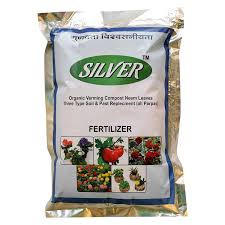 Effects on Plants
. In the agriculture industry, they are increasingly being used as components of new fertilizers  
plant protection products  
herbicides 
preparations for prolonging cut flower durability 
Recently, nanoparticles and nanomaterials have been suggested as potential biostimulators that might improve plant propagation and growth
improve plant resistance to stress
Germination
growth invigoration
increased biomass accumulation
Disadvantages
Silver nanoparticles may also show phytotoxicity, manifested by limited germination and seedling growth 
decreased biomass of leaves and shoots
delay in flowering time
inhibition of photosynthesis
Effects on Human being
Silver has a long and intriguing history as an antibiotic in human health care. 
It has been developed for use in water purification
wound care
bone prostheses
reconstructive orthopaedic surgery
cardiac devices
surgical appliances
Advancing biotechnology has enabled incorporation of ionizable silver into fabrics for clinical use to reduce the risk of nosocomial infections and for personal hygiene
The silver ion is biologically active and readily interacts with proteins, amino acid residues, free anions and receptors on mammalian and eukaryotic cell membranes
Disadvantages
The adverse effects of chronic exposure to silver are a permanent bluish-gray discoloration of the skin (argyria) or eyes (argyrosis)
exposure to soluble silver compounds may produce other toxic effects
liver and kidney damage
irritation of the eyes
Skin respiratory 
intestinal tract
changes in blood cells